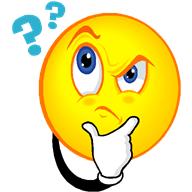 Damızlıkların Bakımı
Damızlık Tavuk Kümesleri
Damızlık sürüler genelde 
kapalı kümeslerde yetiştirilir, bunun yanında yarı açık kümeslerde kullanılabilir. 
Izgara-altlık (En yaygın)
Derin-altlık
Kafes (koloni tip) 181x87x63.5 cm ölçüsünde kafeste; kahv 20 dişix2 erkek, 23 beyazx2 erkek barındırılabilir.
Bakım ve yönetim Büyütme Dönemi
Standard canlı ağırlık
Üniformite
Yeterli düzeyde bağışıklık
Yaşama Gücü
Yem Tüketimi
İstenilen zamanda yumurtlamaya başlangıç
Civcivler gelmeden önce yapılacak işlemler
İlk hafta bakımda etkili olan yedi faktör
su, 
yem, 
sıcaklık, 
nem, 
aydınlatma, 
yerleşim sıklığı, 
altlık ve 
havalandırmadır.
Horozların bakım ve yönetimi
Hedef
Uygun iskelet yapısı ve üniformite
Testis gelişimi
Uygun horoz oranı
Horoz yem dağıtım oranı
Tavuk-Horoz oranı
YER YUMURTASI VE ÇÖZÜM ÖNERİLERİ
Yer yumurtası probleminin şekillenmesi; iş gücünün artmasına, yüksek oranda kontaminasyona bağlı olarak kuluçkalık yumurta kalitesinin azalmasına ve dolayısıyla daha kötü bir çıkım ile civciv kalitesinin bozulmasına neden olur.
Damızlık sürüler için verim özellikleri